Market Continuity
CWG / MCWG


July 20, 2016
Governance Structure
2
Next steps
3
Next steps
4
5
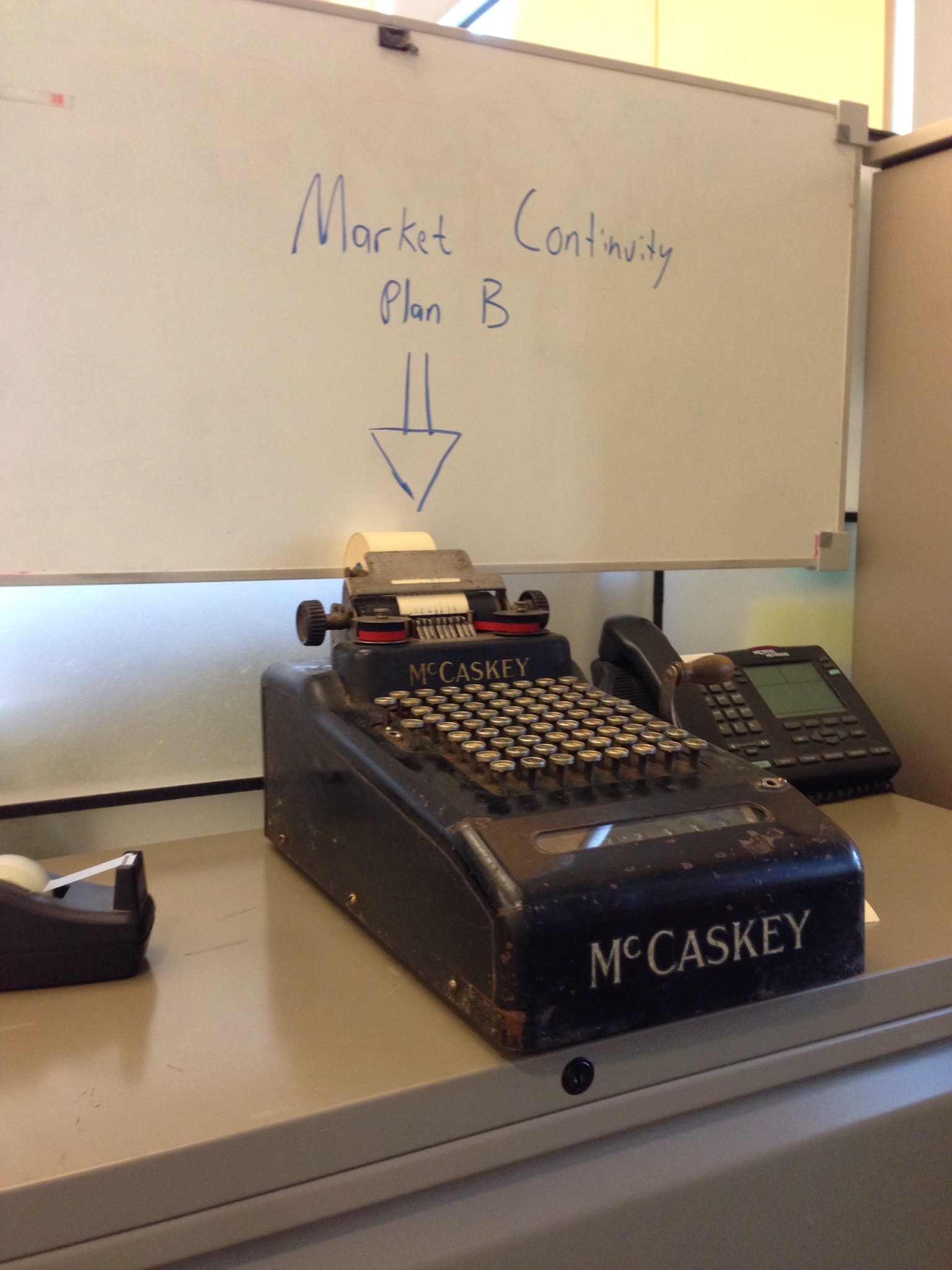 Market Continuity
ERCOT Stands Ready
6